Our Mission & Objectives
Our vision is to make Ireland a leading location for innovation & entrepreneurship.
Our Work
Industry research on key issues for our members
Regular member only events throughout the year with industry figureheads, stakeholders, government officials, leading lights and more.
Exclusive members discounts on essential tools and services
Slack members channel for networking and bespoke online events such as ‘Ask Me Anything’ and ‘Top 10 Tips’ with industry leaders
Representation on behalf of our members and our sector
[Speaker Notes: Scale Ireland boasts a community of almost 700 members including Founders, CEOs, Venture Capitalists and tech enthusiasts.

Built a strong and vibrant community of founders, entrepreneurs, investors, employees, supporters, student entrepreneurs.

Regular in person events for members only that 'sell out' within hours.  Panel Discussions with industry leaders, experts and known entrepreneurs.  Average audience 250 per event. 

Scale Ireland hosts a Slack channel with 1000+ members where founders can connect and learn more about the Irish tech start-up landscape. Here, Scale Ireland hosts “Ask me Anything” sessions with sectoral experts.]
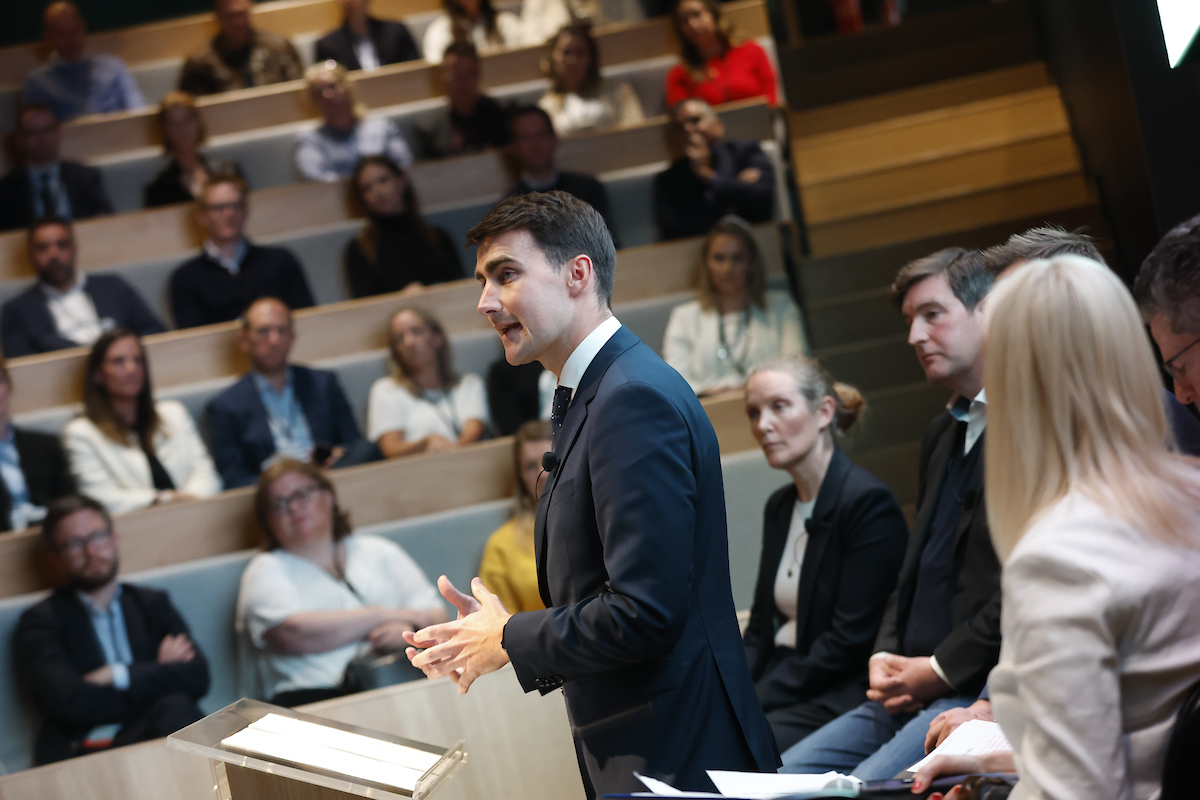 Our Achievements
Built a strong an﻿d vibrant community of founders, entrepreneurs’  investors, employees, supporters, student entrepreneurs
Recognised as the leading voice of the community
Conduct extensive, in-depth research on key sectoral issues
Engage at a high level with key stakeholders and the community nationally and internationally
The leading organisation for the Irish sector in the EU and globally.
Provide our members with information on key developments as well as practical support and discounts/offers
Build a strong, financially sustainable organisation
[Speaker Notes: Our Student Working group, co-chaired by Niamh McLoughlin, our Research Executive and MA Student, comprises student leaders and entrepreneurs, and representatives from the third level entrepreneurial societies around the country. It has worked on key issues including promoting student internships in the sector with the facilitation of Enterprise Ireland. 

Our Third level Group comprises leaders and key stakeholders in the third level sector who voluntarily help Scale Ireland to promote the highest standards and best practice at third level to promote student entrepreneurship, research and innovation. 

They include myself (John Breslin), a Professor of Electronic Engineering at the University of Galway, where he is director of the TechInnovate and Ag Innovate entrepreneurship master programmes and Dr Helen McBreen, partner at Atlantic Bridge where she manages early stage investing and leads investments from University Fund I & II which are focused on early stage deeptech companies.]
Our Membership
In May 2021, Scale Ireland officially became a representative body with the launch of a membership model. The membership tiers are based on the size of the start-up company. 
Our 800+ members represent the breadth of the sector from students and pre-VAT registered companies to scaling companies and tech unicorns. 
We also have corporate partners/donors who share our vision and objectives.
[Speaker Notes: Our Student Working group, co-chaired by Niamh McLoughlin, our Research Executive and MA Student, comprises student leaders and entrepreneurs, and representatives from the third level entrepreneurial societies around the country. It has worked on key issues including promoting student internships in the sector with the facilitation of Enterprise Ireland. 

Our Third level Group comprises leaders and key stakeholders in the third level sector who voluntarily help Scale Ireland to promote the highest standards and best practice at third level to promote student entrepreneurship, research and innovation. 

They include myself (John Breslin), a Professor of Electronic Engineering at the University of Galway, where he is director of the TechInnovate and Ag Innovate entrepreneurship master programmes and Dr Helen McBreen, partner at Atlantic Bridge where she manages early stage investing and leads investments from University Fund I & II which are focused on early stage deeptech companies.]
Dates for Your Diary
8 May 2025 Scale Ireland Regional Summit, Athlone

15 May 2025 Accelerate Green Conference, Tullamore
[Speaker Notes: Our Student Working group, co-chaired by Niamh McLoughlin, our Research Executive and MA Student, comprises student leaders and entrepreneurs, and representatives from the third level entrepreneurial societies around the country. It has worked on key issues including promoting student internships in the sector with the facilitation of Enterprise Ireland. 

Our Third level Group comprises leaders and key stakeholders in the third level sector who voluntarily help Scale Ireland to promote the highest standards and best practice at third level to promote student entrepreneurship, research and innovation. 

They include myself (John Breslin), a Professor of Electronic Engineering at the University of Galway, where he is director of the TechInnovate and Ag Innovate entrepreneurship master programmes and Dr Helen McBreen, partner at Atlantic Bridge where she manages early stage investing and leads investments from University Fund I & II which are focused on early stage deeptech companies.]
State of Start-Up Survey 2025
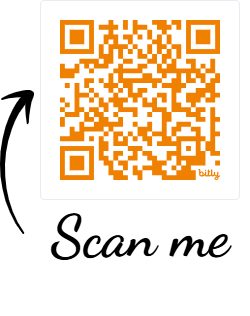 [Speaker Notes: Our Student Working group, co-chaired by Niamh McLoughlin, our Research Executive and MA Student, comprises student leaders and entrepreneurs, and representatives from the third level entrepreneurial societies around the country. It has worked on key issues including promoting student internships in the sector with the facilitation of Enterprise Ireland. 

Our Third level Group comprises leaders and key stakeholders in the third level sector who voluntarily help Scale Ireland to promote the highest standards and best practice at third level to promote student entrepreneurship, research and innovation. 

They include myself (John Breslin), a Professor of Electronic Engineering at the University of Galway, where he is director of the TechInnovate and Ag Innovate entrepreneurship master programmes and Dr Helen McBreen, partner at Atlantic Bridge where she manages early stage investing and leads investments from University Fund I & II which are focused on early stage deeptech companies.]
Making Ireland a leading location for innovation & entrepreneurship.